ЛЕКЦИЯ 2 ИСТОРИЯ ЭНТОМОЛОГИИ
1 Развитие энтомологии в древности и средних веках
2 Развитие энтомологии в XIX веке и до современности
Аристотель
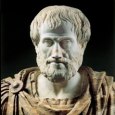 Ян Сваммердам
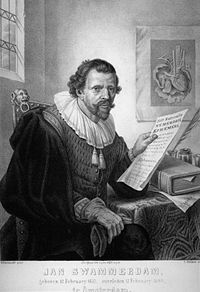 Марчелло Мальпиги
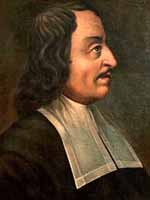 Рене Антуан Реомюр
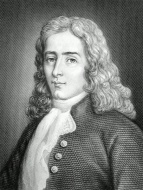 Карл Линней
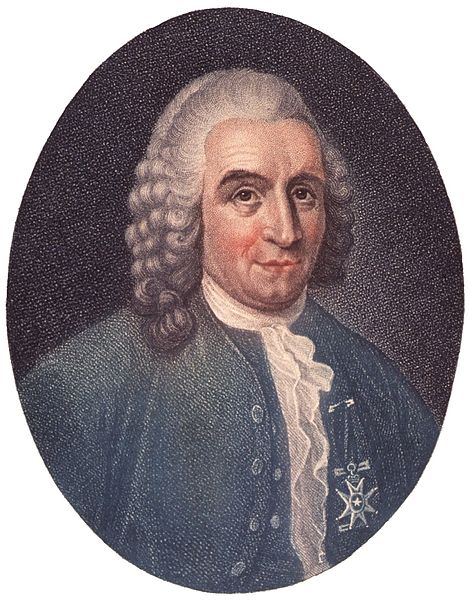 Жан Анри Фабр
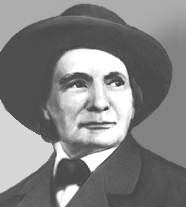 Юлиус Теодор Кристиан Ратцебург
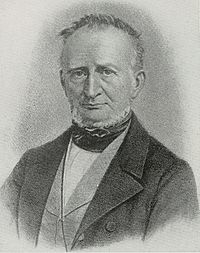 Н.А. Холодковский
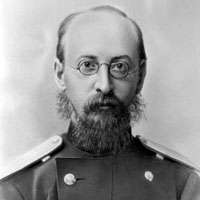 А.П. Семенов-Тян-Шанский
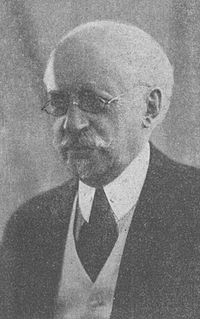 Г.Г. Якобсон
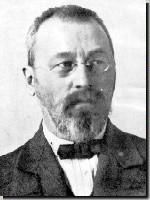 И.К. Лопатин
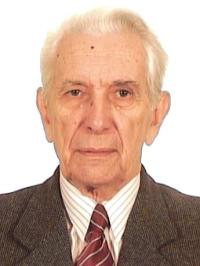 Л.И. Трепашко
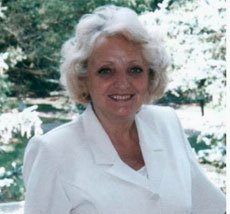